“This is Not a Study Hall”:  Training Math and English Faculty to Teach in  Co-Requisite Programs
Rachel Kartz, English Assistant Department Chair
Chris Emsley, Math Assistant Department Chair

Ivy Tech Community College, Central Indiana Region
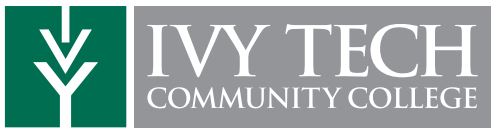 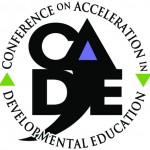 On your mobile device, go to website:  kahoot.it
[Speaker Notes: SLIDES 1-6 :  5-7 minutes]
Today’s Objectives
Ivy Tech Overview
Motivation for Certification
Our Certification Model
Assessment of Certification
[Speaker Notes: SLIDES 1-6 :  5-7 minutes]
Ivy Tech Community College, Central IndianaDemographics:
20,177 students
20% single parents
More than 75% work
Average age 28
43% with adjusted gross income less than $16,000
[Speaker Notes: 2 main campus locations, 10 community campuses surrounding the city
Average age among the oldest in the nation (top 4%)
55% on Pell grants (top 20% in nation)

SLIDES 1-6 :  5-7 minutes]
Ivy Tech Community College, Central Indiana
[Speaker Notes: English:  coreq: 7.7 students/class; program:  16.2 students/class
Math:  coreq: 9.4 students/class; program:  18.4 students/class

SLIDES 1-6 :  5-7 minutes]
Background
Video:  The Good, the Bad, and the Ugly:  
https://www.youtube.com/watch?v=4u6fZsNjnLU&feature=youtu.be
[Speaker Notes: Play through 3:43 (The bad and the ugly)

SLIDES 1-6 :  5-7 minutes]
Our Motivation
Co-Requisites were mandated by administration
Large numbers of untrained co-teachers
Lack of communication between co-teachers
Teachers are not motivated to request teaching co-requisites
Linked course was sometimes being treated as study hall
[Speaker Notes: Teachers were unfamiliar with theory and didn’t have a natural buy in
Size of region and credentialing requirements for program level course
Strong resistance to co-reqs (threatened)

SLIDES 1-6 :  5-7 minutes]
Activity/Discussion
Given topics highlighted in the video and “Our Motivation”, please discuss:
What should the ideal training include, considering:
Participants’ needs and wants
Mentors’ goals and vision
Administrations’ approval


Our Motivation
Co-Requisites were mandated by administration
Large numbers of untrained co-teachers
Lack of communication between co-teachers
Teachers are not motivated to request teaching co-requisites
Linked course was sometimes being treated as study hall
[Speaker Notes: 15 to talk; 15 to report back

Slides 7-9: 30 minutes]
Summary of Discussion
Offer faculty compensation for training
Short, intensive training may be overwhelming
Listen to faculty concerning needs
Informal meetings with faculty throughout semester
Teaching squares; visiting classrooms  (both directions)
Specific classroom strategies
Communication
Data on success of training
Weekly meetings to coordinate lesson plans
Leave an opening in class schedules so all faculty can participate
[Speaker Notes: Slides 7-9: 30 minutes]
Our Methodology
Incentives
Structure
Assessment
(Robert Miller from CCBC, CADE 2015)
[Speaker Notes: Slides 7-9: 30 minutes]
Incentives
Participants
Part-time: scheduling priority, stipend
Full-time: possibility of being a mentor
Mentors
One-course offload
Influence on training content
The joy of mentoring
Administrators
Well-trained faculty
Student persistence and retention
[Speaker Notes: If you have money use it. 

Slides 10-13: 10 minutes]
Structure
Certification Objectives
Co-Requisite Theory
Pedagogy
Non-Cognitive Issues
Co-Teaching
Course Building
[Speaker Notes: Slides 10-13: 10 minutes]
Structure
Face-to-Face Orientation Workshop
Meet mentors
Meet other participants
Orientation to online course
Sample lesson plan activity
Co-Teacher agreement
[Speaker Notes: Slides 10-13: 10 minutes

Designed to be participant driven.
Mentors
Sample lesson plan: show how the two courses are related; show that both teachers bring something to the table]
Structure
12-week online course
Weekly required readings or videos
Discussion Boards
Activities completed in the classroom
New (or revised) lesson plans
Addressing the non-cognitive
Using strengths in the classroom
Wiki on co-teacher communication
Classroom visits by mentors with follow-up discussion
StrengthsQuest assessment
Co-Requisite Teaching Philosophy
[Speaker Notes: Slides 10-13: 10 minutes

Kinds of readings: theory, anecdotal, inspirational, internal docs (sample assignments, policy, etc)

Kinds of videos: “Inside the linked and program-level classroom,” Math 123 video working through the workbook

Modules: Merlot

Have sample of online course pages open to share?]
Assessment
Participants’ Feedback
Objectives
Feedback on effectiveness
Mentors’ Feedback
Throughout the course
[Speaker Notes: Statements covered topics including: Objectives were met.  Participation and interaction were encouraged, Content was organized and easy to follow, Mentors were knowledgeable, etc.

Slides 14-16: 5 minutes]
Assessment
Positive
Enjoyed sense of community
Appreciated being trained
Learned from each other
Room for improvement
More time needed for Co-Req Teaching Philosophy
Additional face-to-face interaction
Too much for people who just completed grad school
You get what you put into it (is this a disservice)
[Speaker Notes: Lesson learned: Seeing the similarities and differences in the two programs


Slides 14-16: 5 minutes]
Conclusion
The GOOD of the Good, the Bad, and the Ugly
https://www.youtube.com/watch?v=4u6fZsNjnLU&feature=youtu.be
[Speaker Notes: Start at about 3:43

Slide 17: 3 minutes]
Questions?
For more information, give us your card.
[Speaker Notes: Slide 18: 10 minutes for questions and wiggle room in case we go over in other areas]